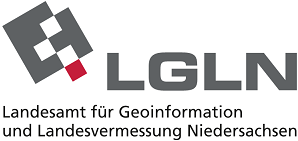 Kampfmittelbeseitigungsdienst
Niedersachsen
Jahresstatistik 2019
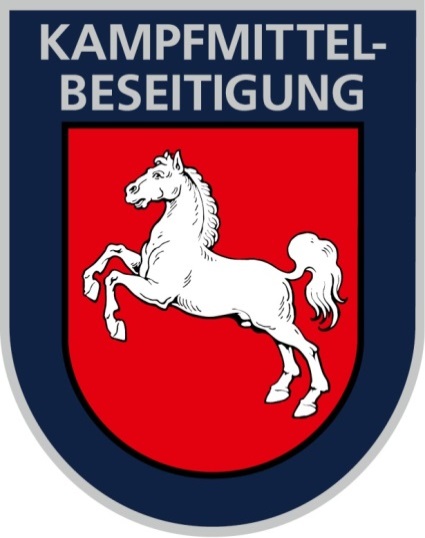 Kampfmittelbeseitigungsdienst Niedersachsen                                                                                                                         Stand :31.12.2019